What do you see?
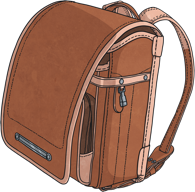 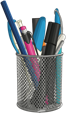 What colours do you see?
What are they wearing?
What objects do you see?
How do you think they are feeling?
How is this similar or different to your classroom?
What are people doing?
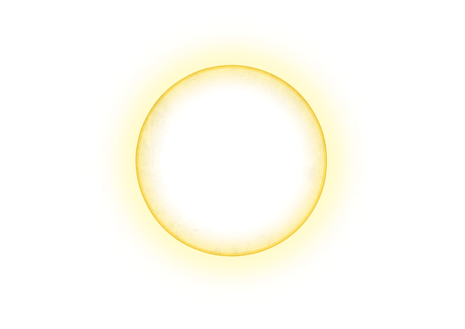 What do you see?
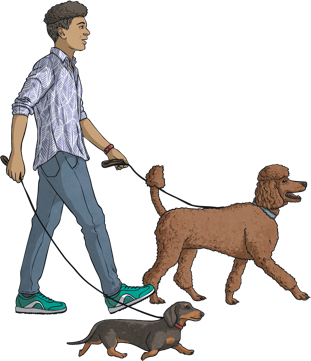 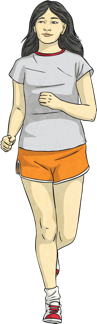 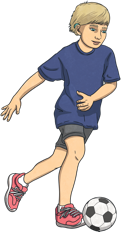 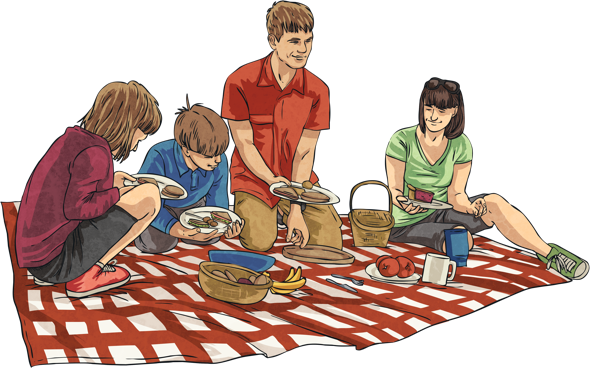 What colours do you see?
What are they wearing?
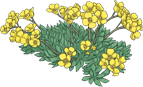 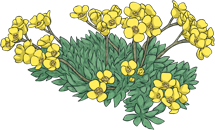 What objects do you see?
How do you think they are feeling?
What do you like doing in the park?
What are people doing?
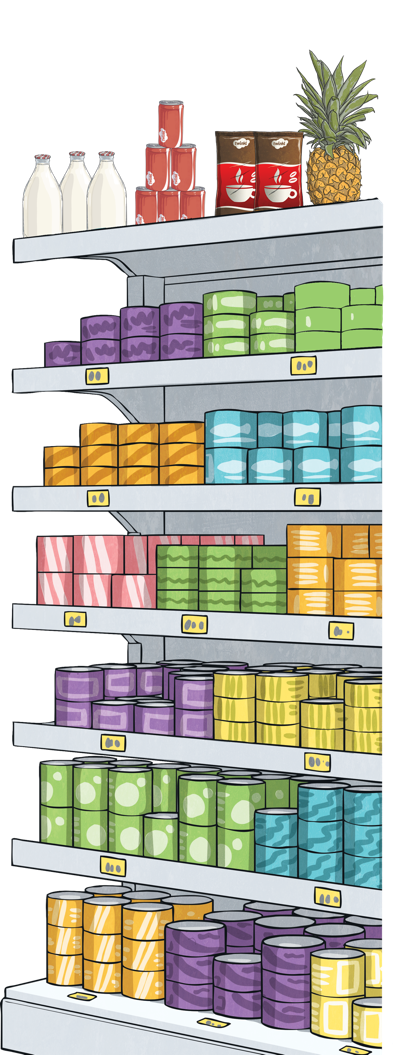 What do you see?
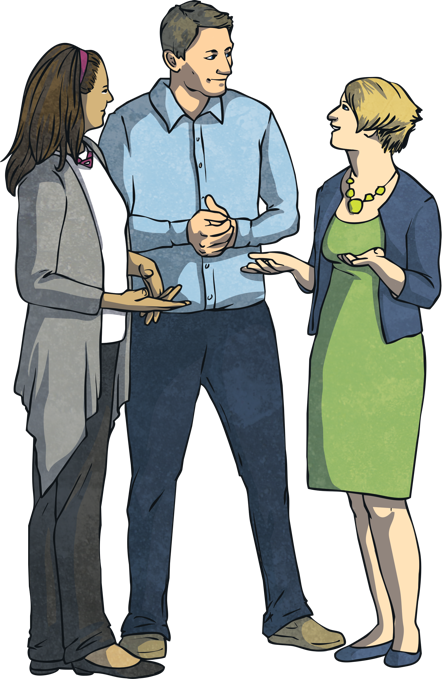 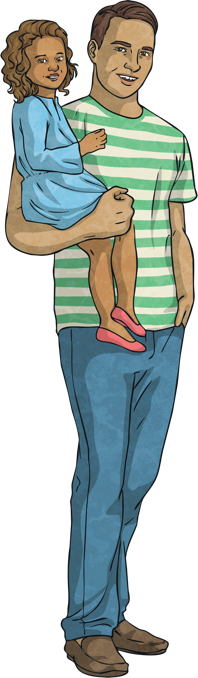 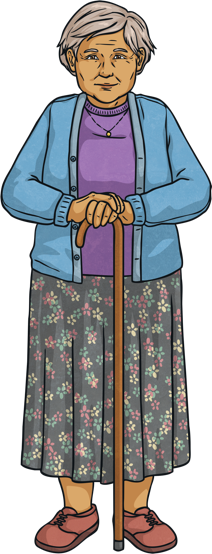 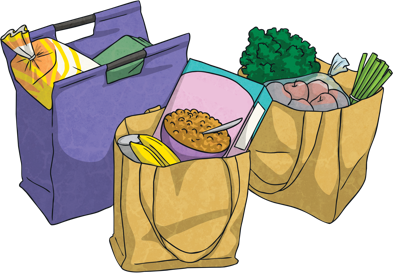 What colours do you see?
What are they wearing?
What objects do you see?
How do you think they are feeling?
Do you enjoy shopping? Why or why not?
What are people doing?
What do you see?
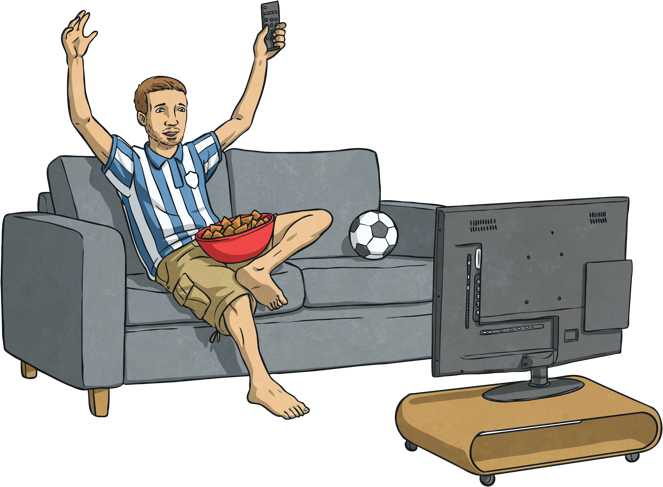 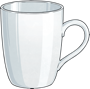 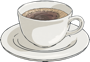 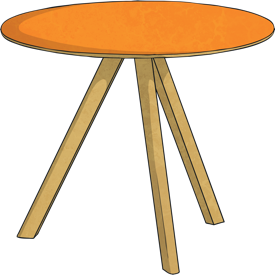 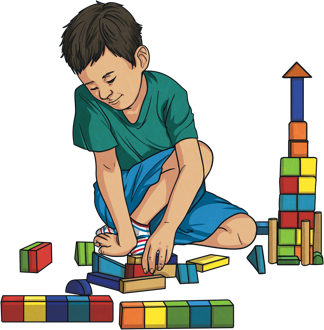 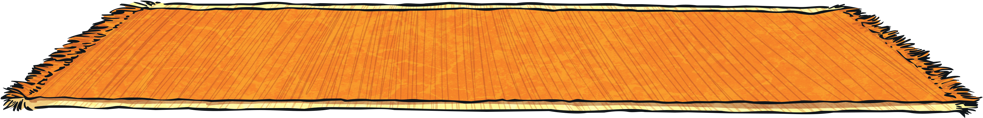 What colours do you see?
What are they wearing?
What objects do you see?
How do you think they are feeling?
What do you do every day?
What are people doing?